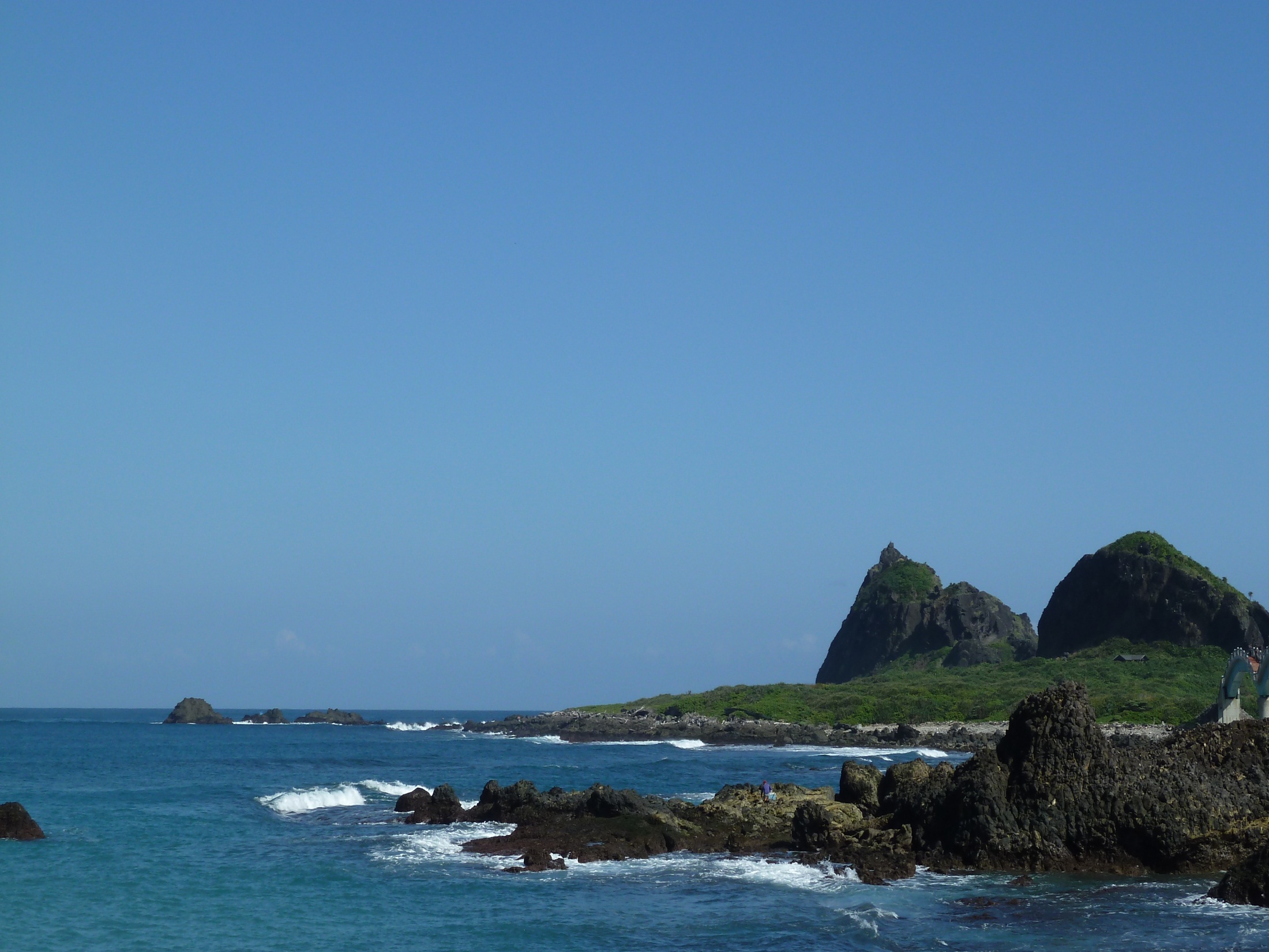 主 阮屬佇祢
聖歌隊 獻詩
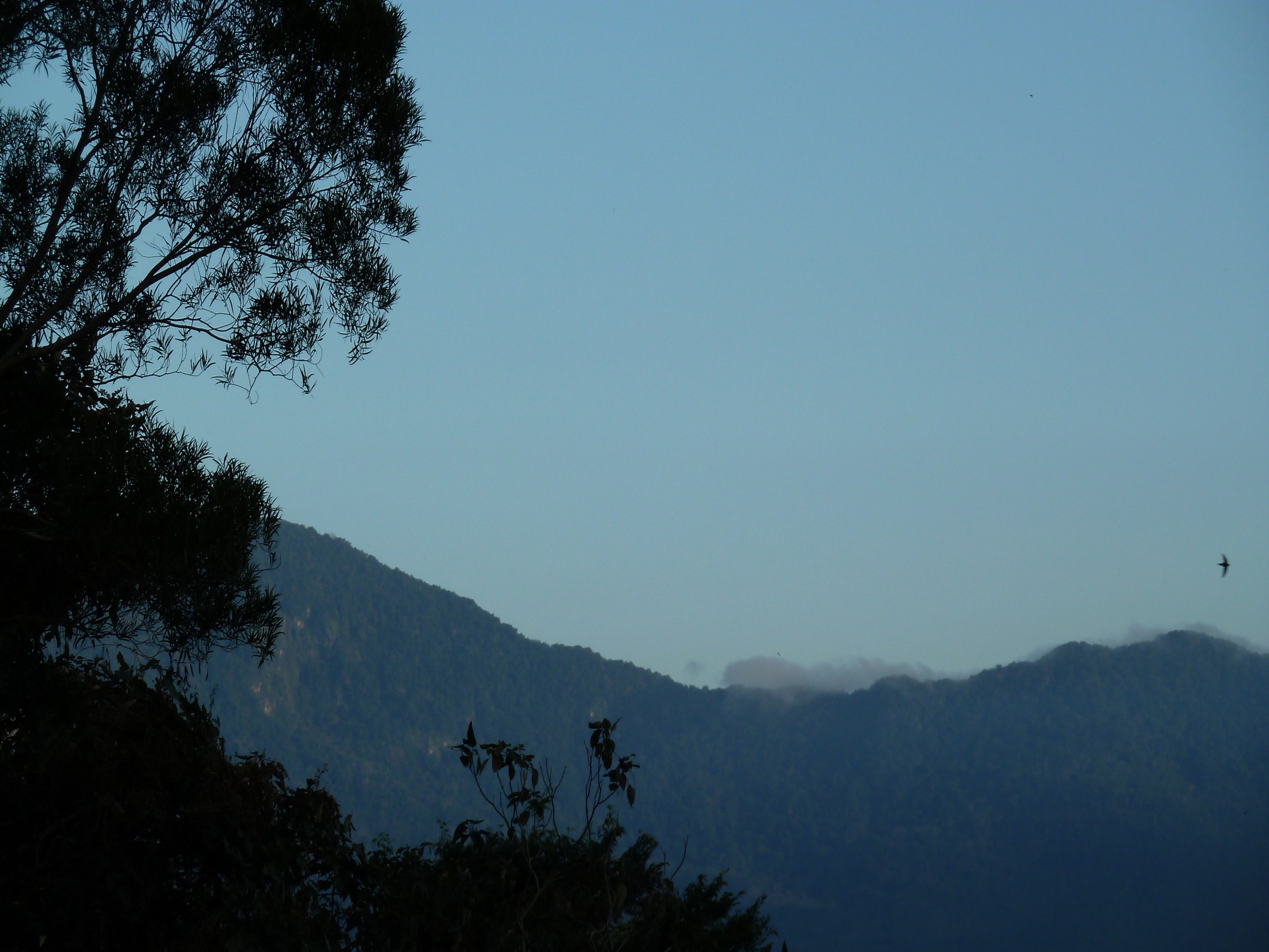 阮的心 充滿感恩來祈禱
阮的嘴 吟出快樂歡喜聲音
阮的手 歡喜甘願來服事
阮屬佇祢 主
阮屬祢 主
1/6
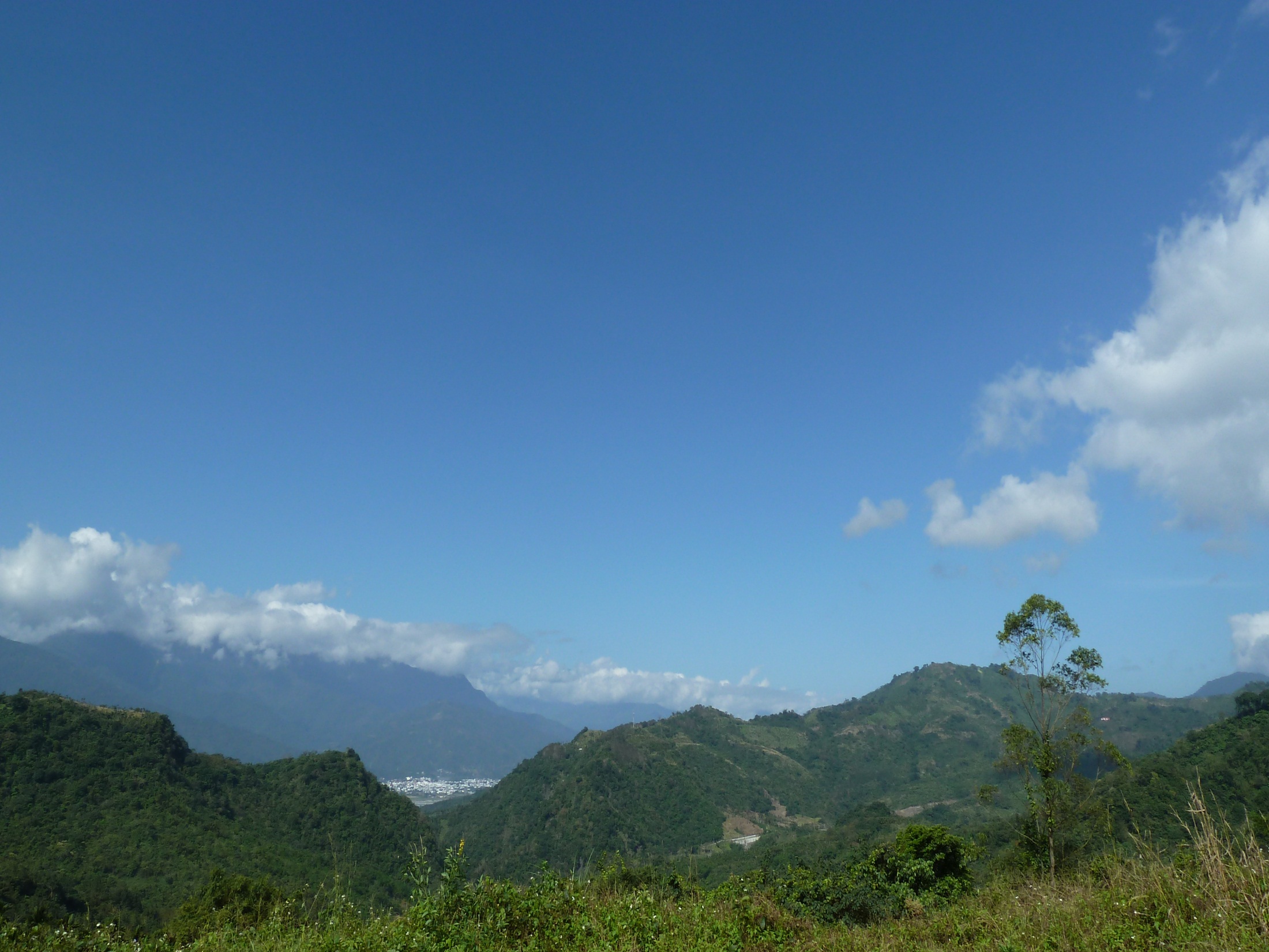 阮的舌 報揚祢的大疼痛
阮的腳 行踏見證主的教示
阮交陪 分享無限的喜樂
 阮屬佇祢 主
阮屬祢 主
2/6
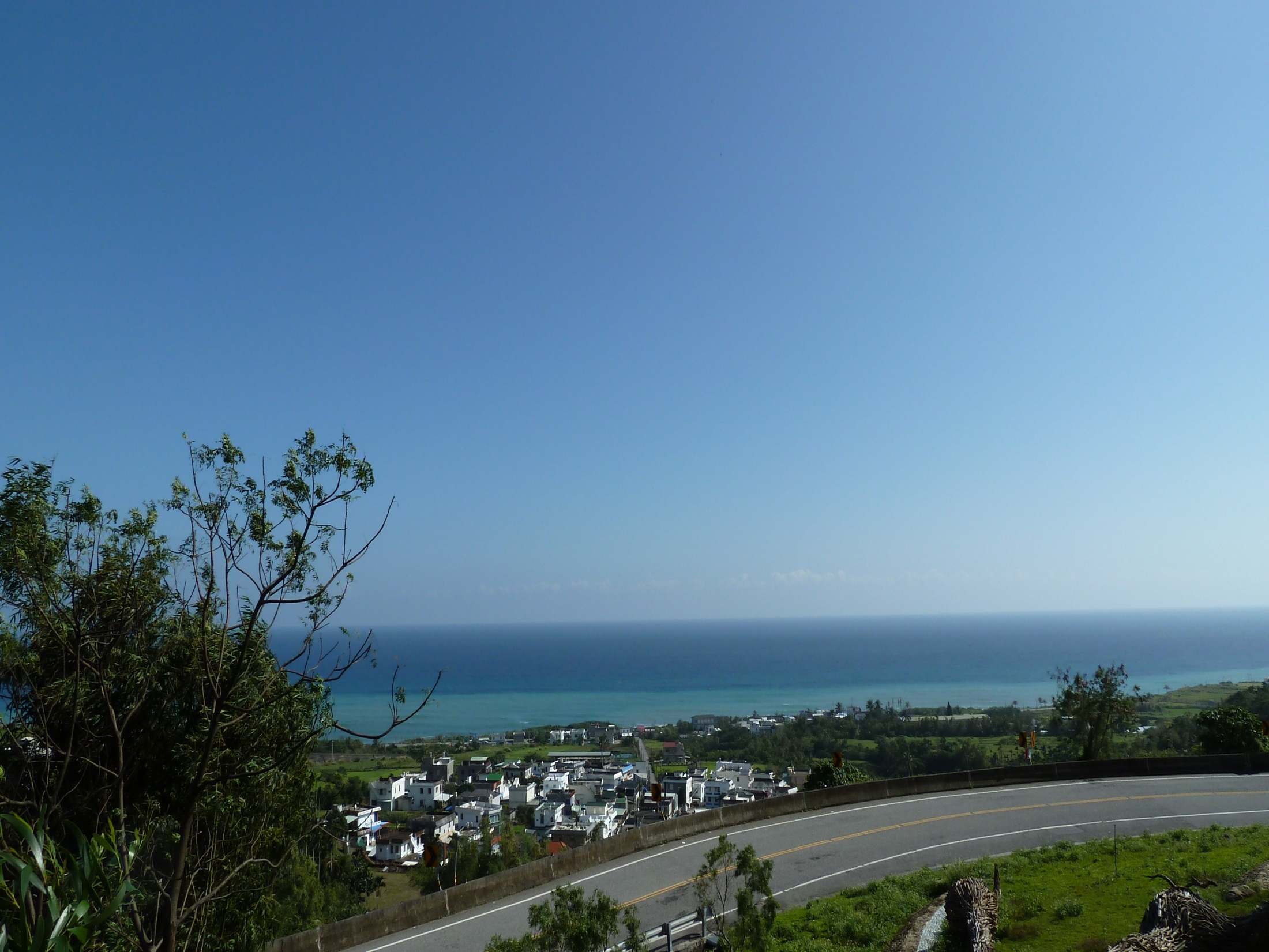 靠主幫助 互阮希望
主大權能 聖神充滿逐人心中
賜阮活命 保守完全
倚靠恩典 久長做祢子兒
3/6
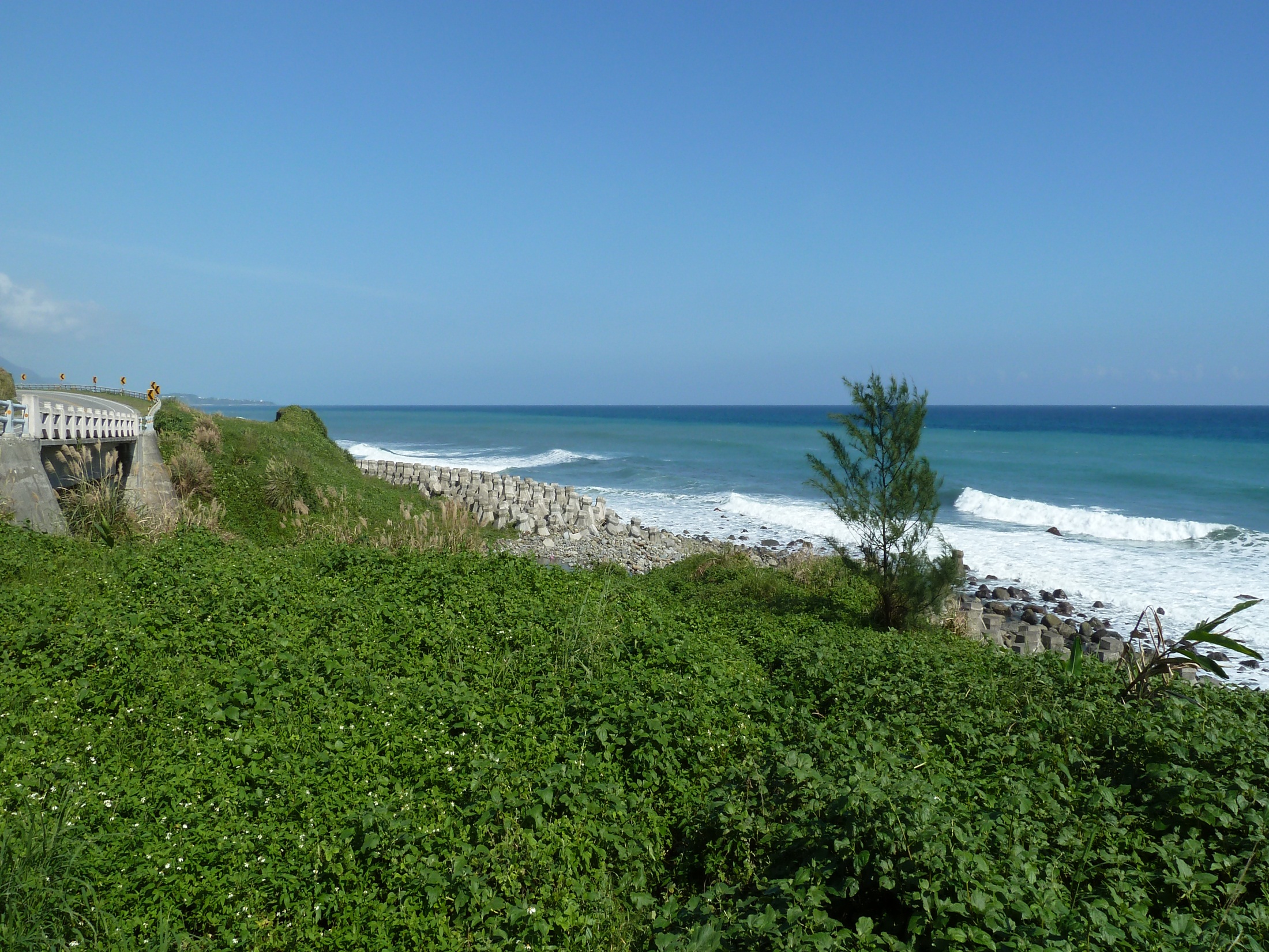 恬靜的心 到恩坐前
愛親近主上帝 享受快樂
救贖恩典 愛親近主上帝
用溫暖雙手牽阮 引導攏無放離
慈悲仁愛常保守 愛親近主上帝
4/6
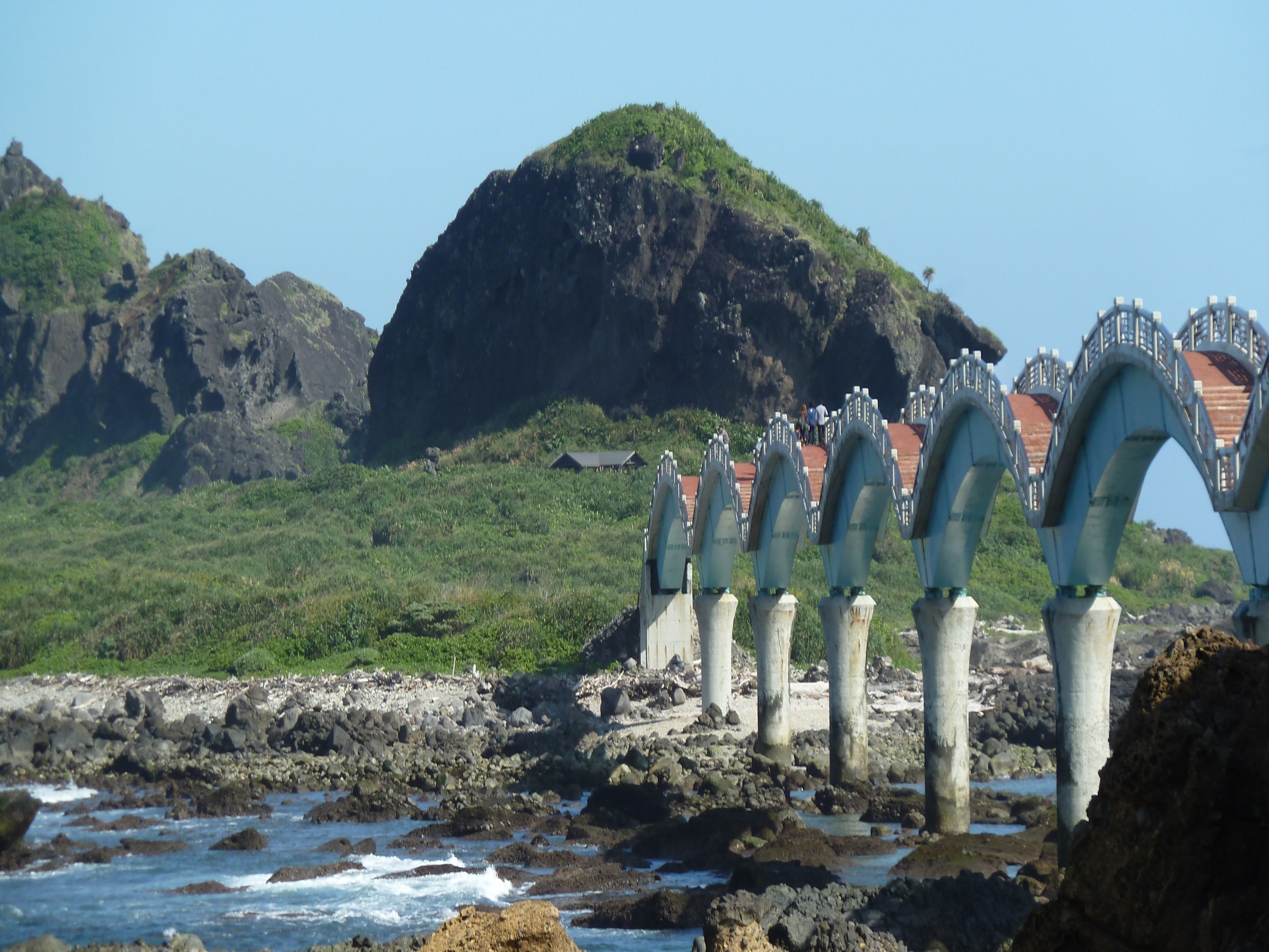 性命中活出主恩典真實
朋友情 彼此用疼仁愛交陪 逐腳步 學習主謙卑模範
阮屬佇祢 主
阮屬祢 主
5/6
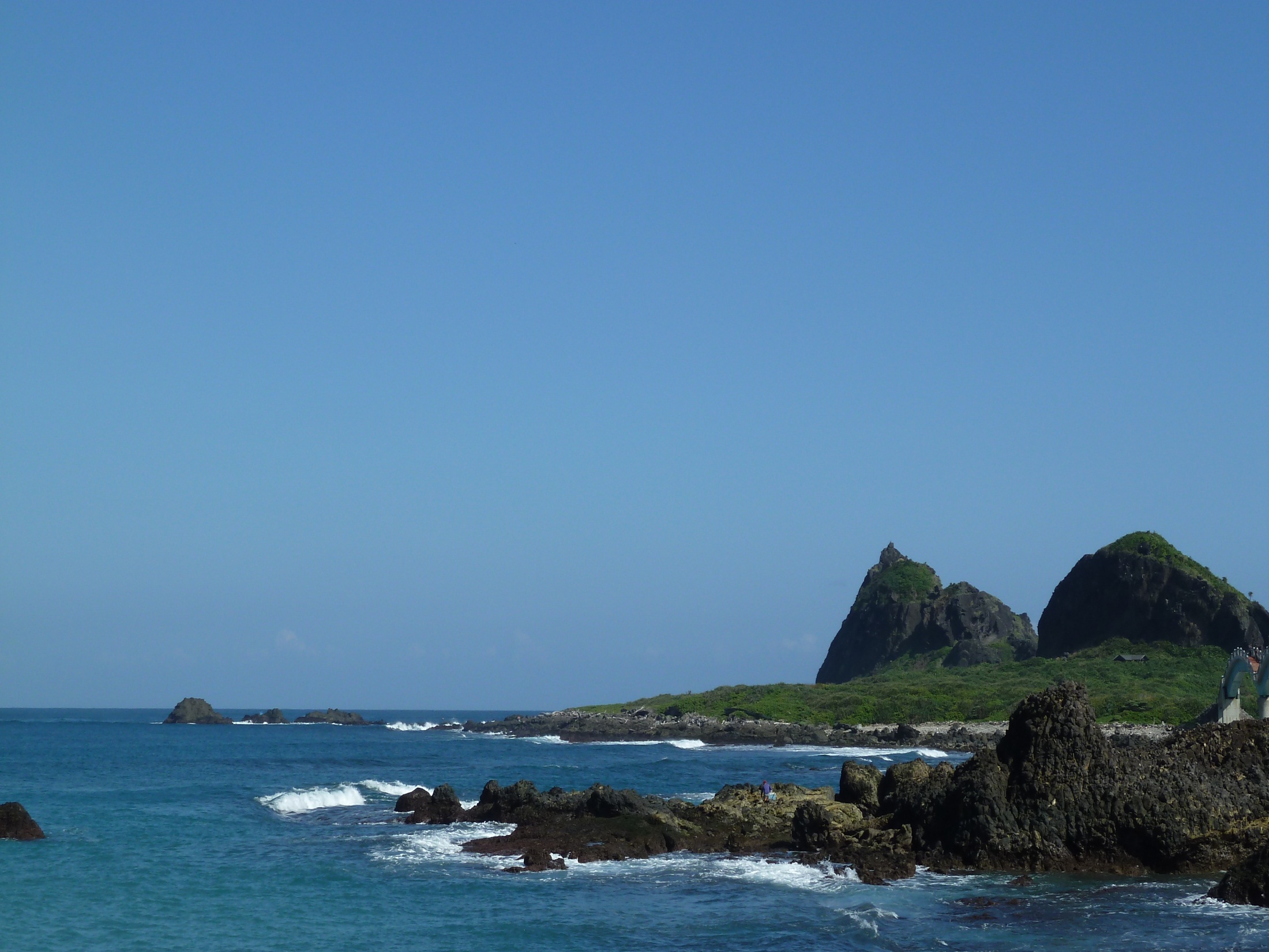 靠主幫助 互阮希望
主大權能 聖神充滿逐人心中 
賜阮活命 保守完全
倚靠恩典 久長做祢子兒
6/6